25/01/2025
JPO
L.AS / PASS STAPS
COUEDEL AURELIEN, responsable pédagogique PASS, L.AS
Accéder aux études de santé : MMOPK
2 options
LAS : Licence Accès Santé
PASS : Parcours Accès Spécifique Santé
LAS STAPS : 120 étudiants.
60% STAPS
40% Santé
PASS STAPS : 80 étudiants.
70% Santé
30% STAPS
2
L.AS STAPS
120 étudiants. 
Les enseignements se déroulent à l’UFR STAPS et 2 ½ journées sont consacrées à l’option santé sur le site centre ville
3
PASS STAPS
80 étudiants. 
Les enseignements se déroulent sur le site centre ville et 2 ½ journées sont consacrées à l’option disciplinaire STAPS
4
1. Contenus de formation SANTE
OPTION SANTE
PASS & LAS
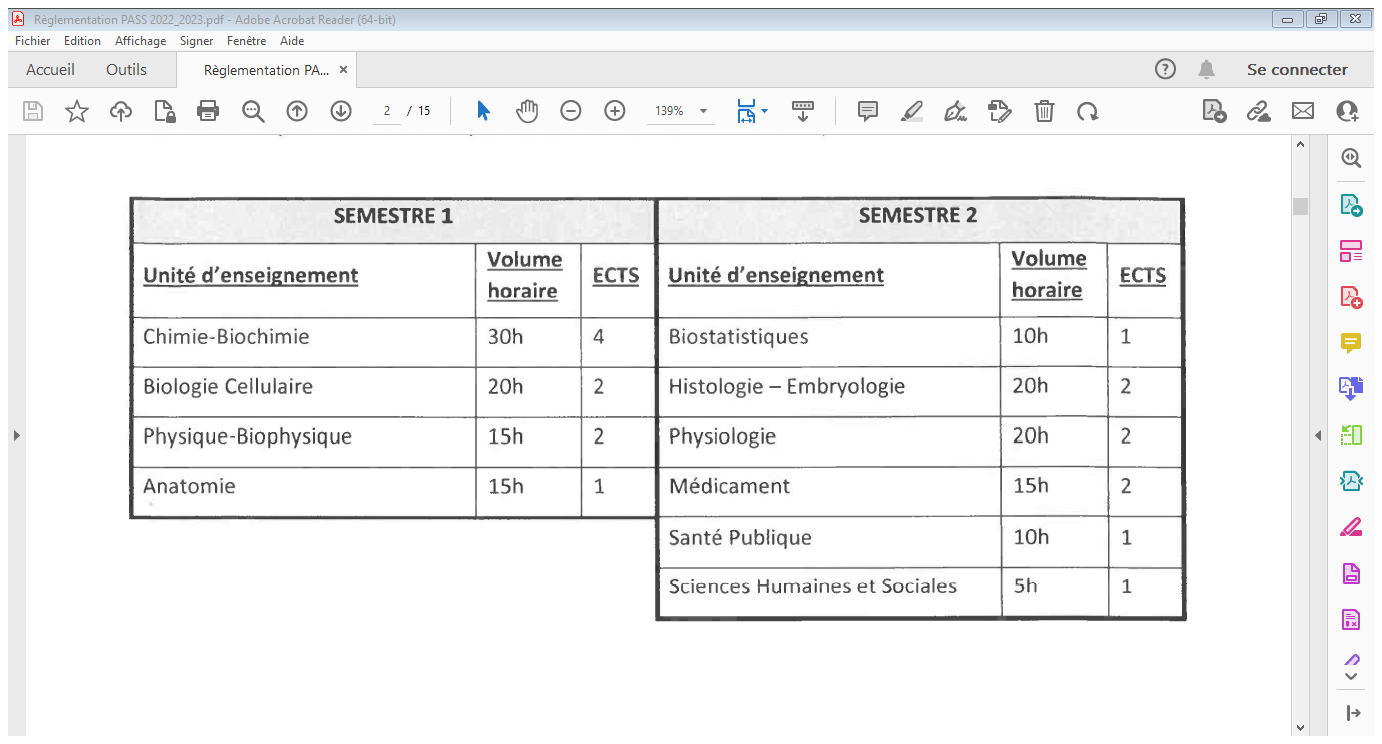 5
1. Contenus de formation SANTE
TRONC COMMUN
PASS
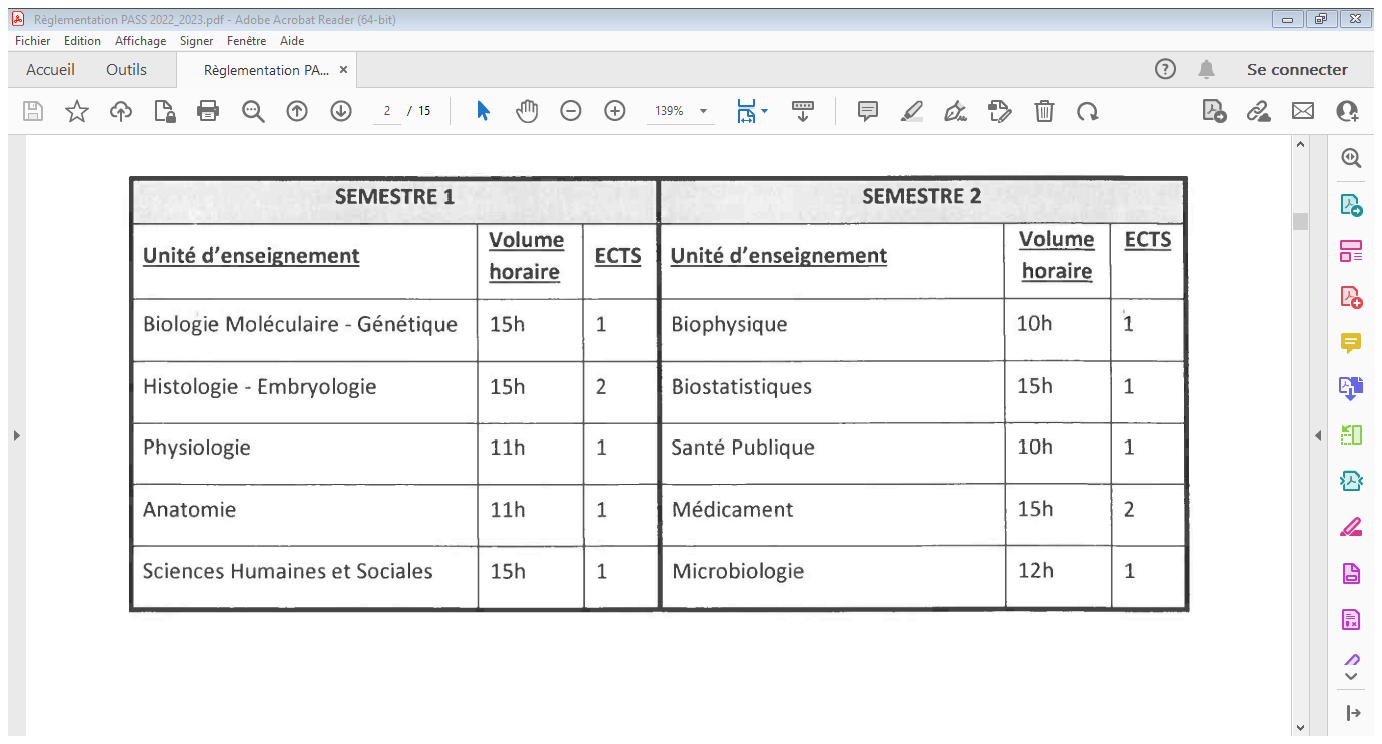 6
2. Contenus de formation STAPS
7
3. Accès à nos formations
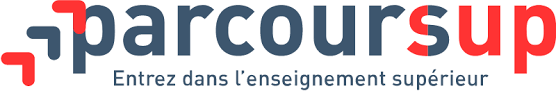 5 ATTENDUS : 

 Attendu 1 : Disposer de compétences scientifiques (X 2)
 Attendu 2 : Disposer de compétences argumentaires et littéraires
 Attendu 3 : Disposer de compétences sportives
 Attendu 4 : Manifester de l’intérêt pour l’exercice de responsabilités collectives, associatives ou citoyennes
 Attendu 5 : Disposer des méthodes de travail et de l’autonomie nécessaires pour réussir des études universitaires en STAPS
8
4. Règles d’accès aux études de santé
-> Classement séparé entre les PASS et les L.AS
-> Vœux pour maïeutique (sage-femme), médecine, odontologie (chirurgie dentaire), pharmacie ou kinésithérapie
-> Concours en 2 étapes : 
Epreuves d’admissibilité : notes semestre 1 et 2 (65%)
Epreuves d’admission : oraux (35%)
9
5. Les résultats de la promo n°4 : 2024
Admissibilité L.AS STAPS : 63 sur 105 étudiants (ayant composé S1 & S2)
49 sont admis en MMOPK
Admissibilité PASS STAPS : 64 (+3 en 2nd session) sur 76 étudiants (ayant composé S1 & S2)
> 49 sont admis en MMOPK
10
CONCLUSION : « Profil type »
-> un-e étudiant-e autonome (exclusivement CM et TP)
-> un-e étudiant-e sportif (haut niveau -> L1 classique)
-> un-e étudiant-e qui a le goût de l’effort
-> un-e étudiant-e qui accepte l’aide (Tutorat STAPS & SANTE)
-> un-e étudiant-e qui a un plan B à l’UFR STAPS
11
CONCLUSION : Et après cette 1ère année ?
1-  Je suis classé -> j’accède aux études de santé (MMOPK)
2-  J’ai validé mon année mais je ne suis pas classé -> j’accède à la L2 STAPS et j’ai le droit à une 2nd chance (LAS2 : 40% admis)
3-  Je n’ai pas validé mon année -> je redouble en L1 STAPS classique : 2nd chance après avoir validé sa L1
4-  Je me réoriente -> où je veux SAUF en PASS et en L.AS qqsoit la composante.
12